Lecture 29 of 41
Lab 5b: Particle Systems
William H. Hsu
Department of Computing and Information Sciences, KSU

KSOL course pages: http://bit.ly/hGvXlH / http://bit.ly/eVizrE 
Public mirror web site: http://www.kddresearch.org/Courses/CIS636
Instructor home page: http://www.cis.ksu.edu/~bhsu

Readings:

Today: Particle System Handout
Next class: §5.3, Eberly 2e – see http://bit.ly/ieUq45; CGA Handout
Wikipedia, Particle System: http://bit.ly/hzZofI
Lecture Outline
Reading for Last Class: §9.1, Eberly 2e; Particle System Handout
Reading for Today: Particle System Handout
Reading for Next Class: §5.3, Eberly 2e; CGA Handout
Last Time: Collision Response, Particle Systems
Collision handling, concluded: response
Impulse vs. force
Compression & restitution
Bounce
Friction
Simulation of Processes, Simple Physical Bodies
Events: birth (emission), collision, death
Properties: mass, initial velocity, lifetime
Today: Lab on Particle Systems; Dissection of Working Program
Next Class: Animation Part 3 of 3 – Inverse Kinematics
Where We Are
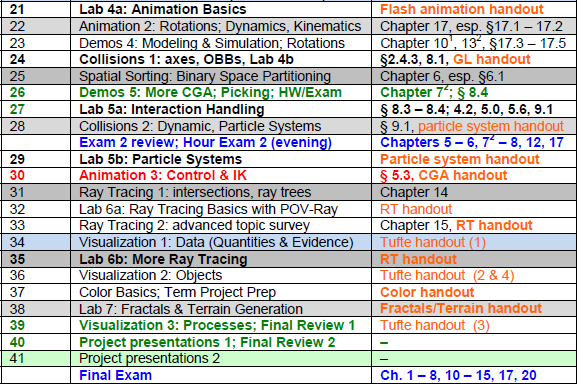 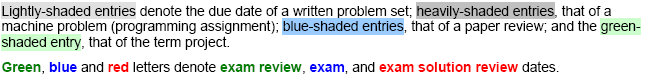 Acknowledgements:
3-D Particle Systems
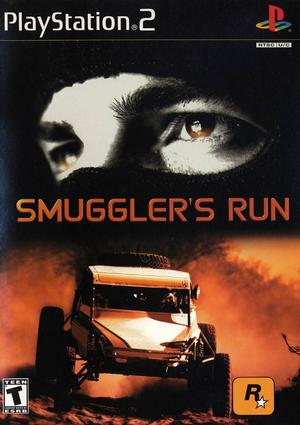 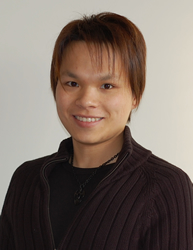 Hubert Pak Ho Shum
Postdoctoral Researcher
Advanced Science Institute
RIKEN (理研)

http://hubertshum.com/info/
Steve Rotenberg
Visiting Lecturer
Graphics Lab
University of California – San Diego
CEO/Chief Scientist, PixelActive
http://graphics.ucsd.edu
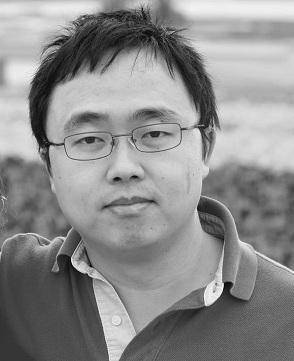 Xiaoyu Zhang
Assistant Professor, Computer Science
California State University – San Marcos
http://public.csusm.edu/xiaoyu/
Rahul Malhotra
Senior Software Engineer, Overstock.com
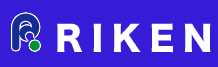 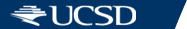 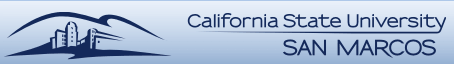 Review [1]:
Particle Emitters & Attributes
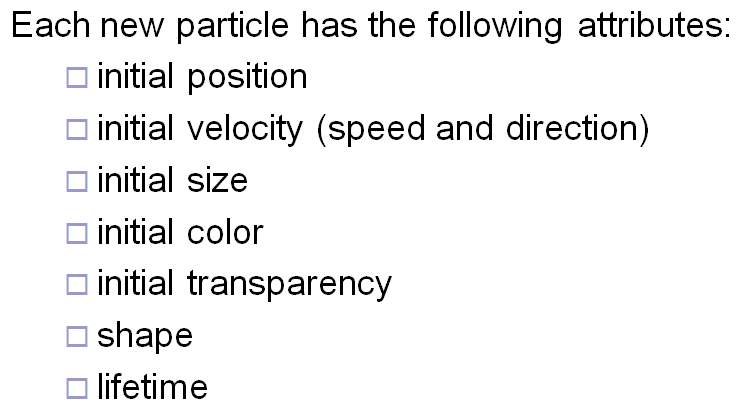 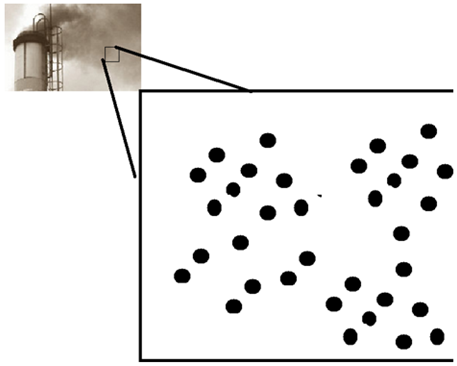 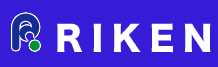 Adapted from slide © 2008 H. P. H. Shum, RIKEN (理研)
Computer Animation, http://bit.ly/ig6KTK
Review [2]:
Impacts
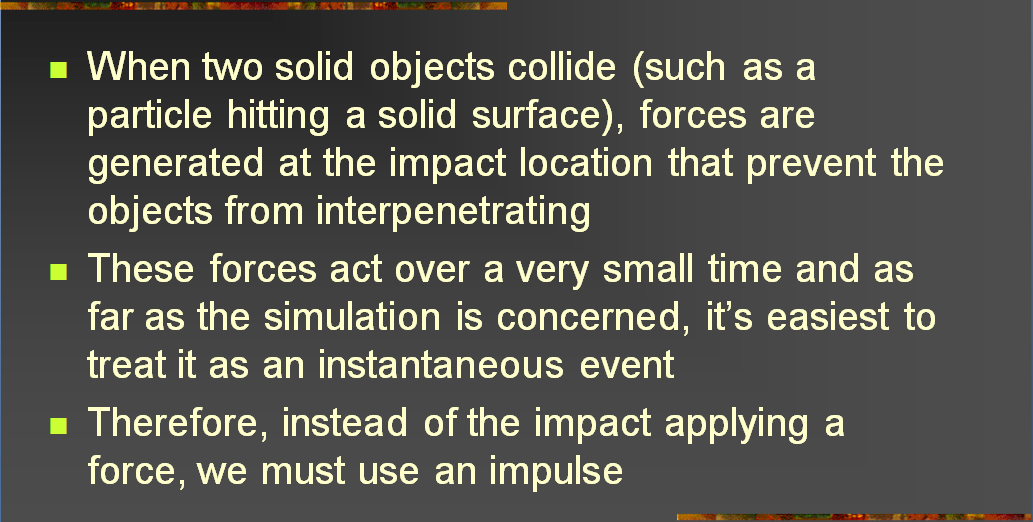 Adapted from slides © 2004 – 2005 S. Rotenberg, UCSD
CSE169: Computer Animation, Winter 2005, http://bit.ly/f0ViAN
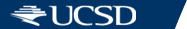 Review [3]:
Impulse
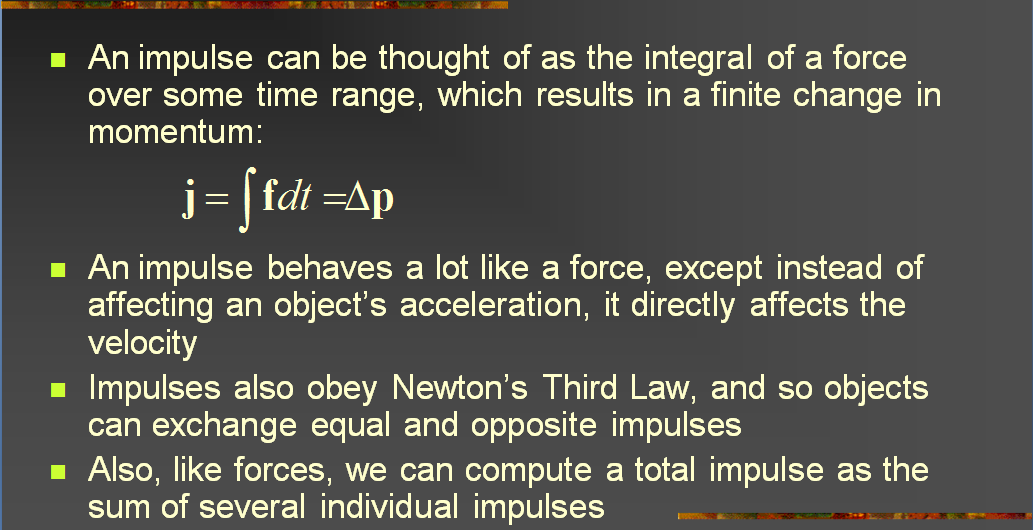 Adapted from slides © 2004 – 2005 S. Rotenberg, UCSD
CSE169: Computer Animation, Winter 2005, http://bit.ly/f0ViAN
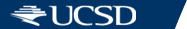 Review [4]:
Final Velocity & Collision Impulse J
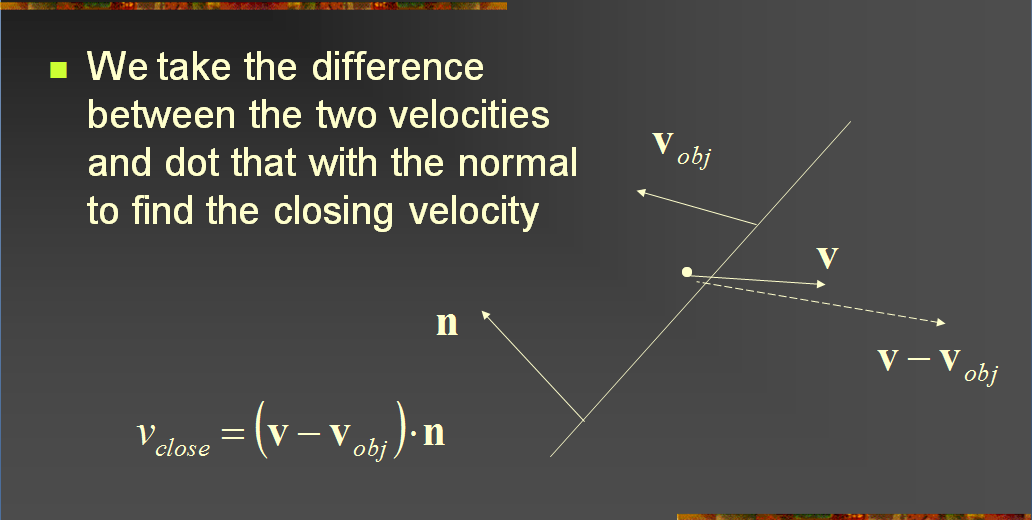 Adapted from slides © 2004 – 2005 S. Rotenberg, UCSD
CSE169: Computer Animation, Winter 2005, http://bit.ly/f0ViAN
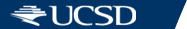 Review [5]:
Impulse given Velocity (Frictionless)
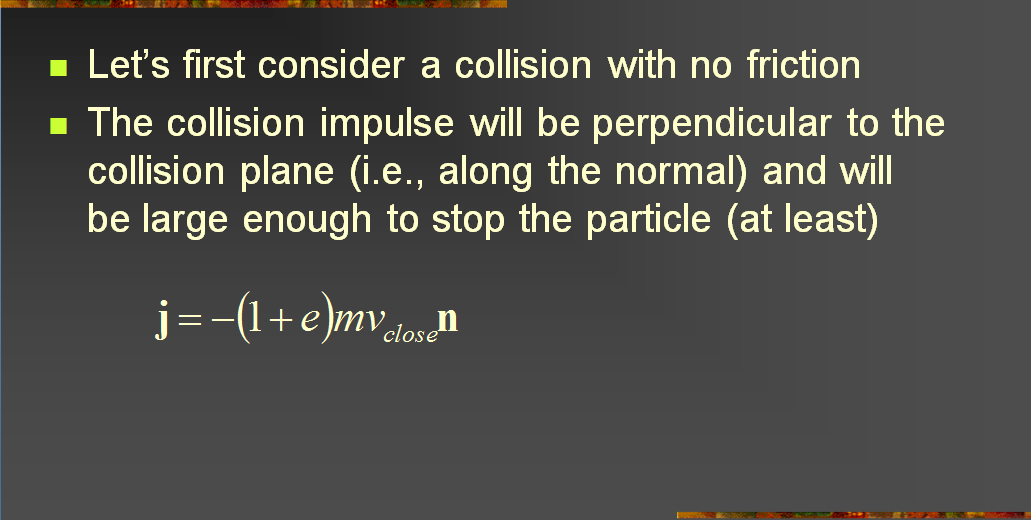 Adapted from slides © 2004 – 2005 S. Rotenberg, UCSD
CSE169: Computer Animation, Winter 2005, http://bit.ly/f0ViAN
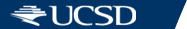 Review [6]:
Dynamic Friction Equation (Coulomb)
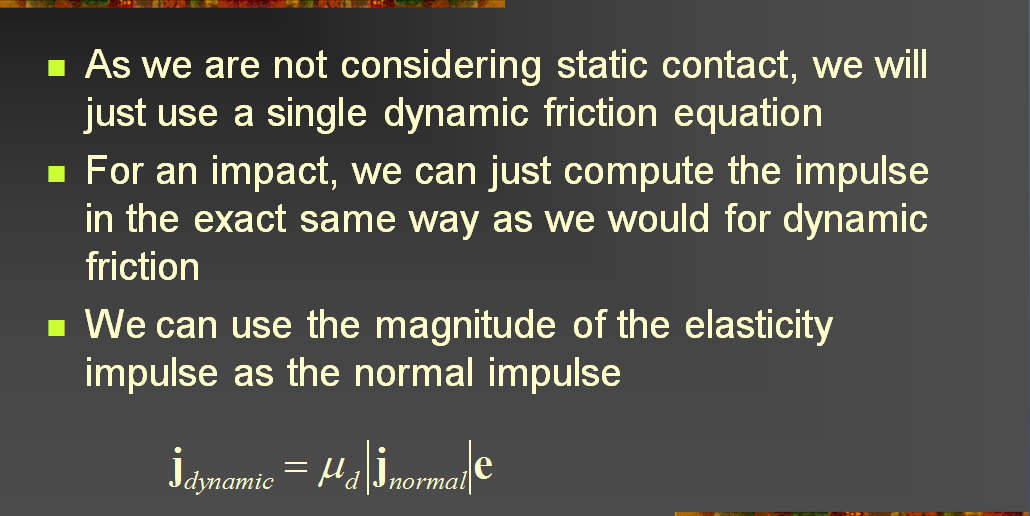 Adapted from slides © 2004 – 2005 S. Rotenberg, UCSD
CSE169: Computer Animation, Winter 2005, http://bit.ly/f0ViAN
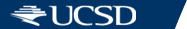 Review [8]:
Position Adjustment Options
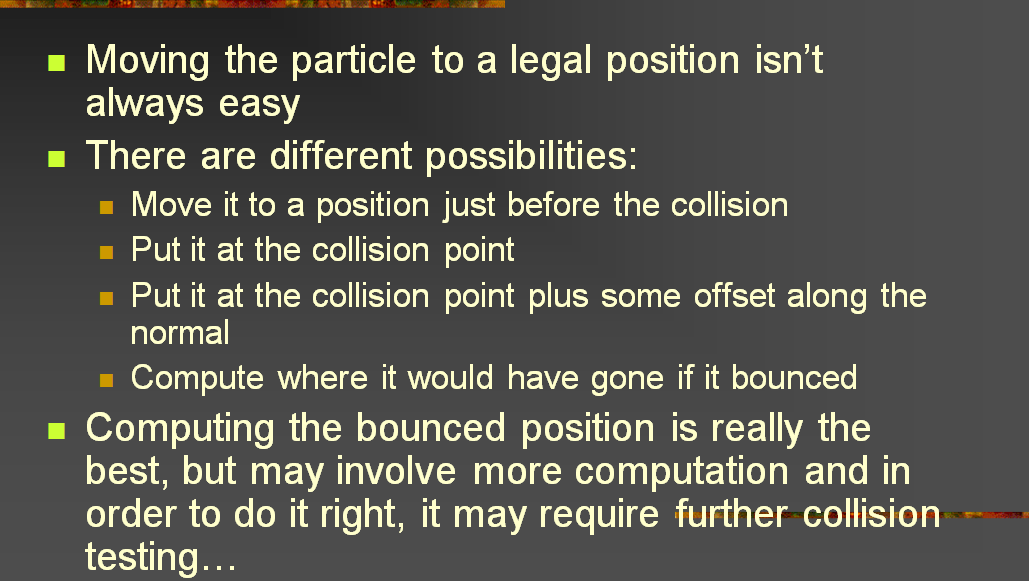 Adapted from slides © 2004 – 2005 S. Rotenberg, UCSD
CSE169: Computer Animation, Winter 2005, http://bit.ly/f0ViAN
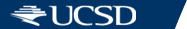 Review [9]:
Data Structures for Collisions
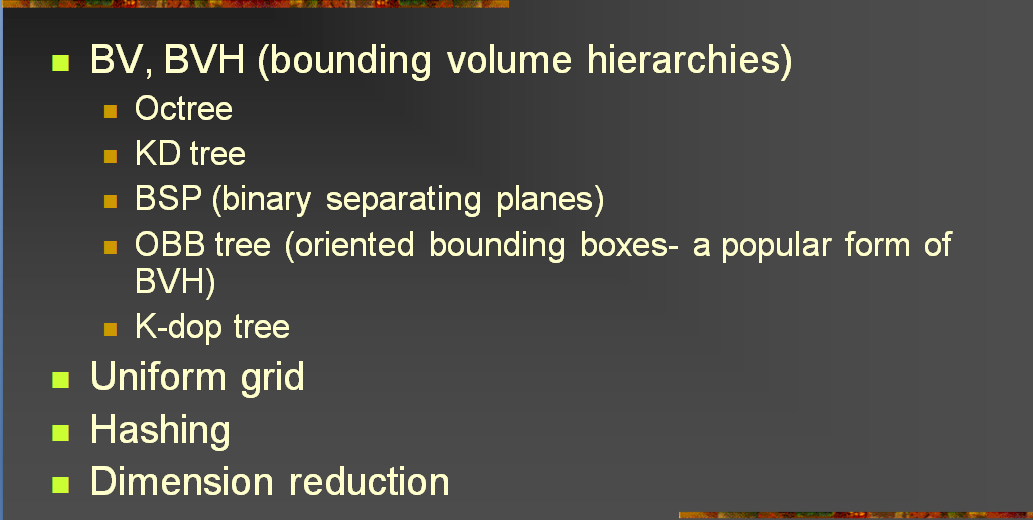 Adapted from slides © 2004 – 2005 S. Rotenberg, UCSD
CSE169: Computer Animation, Winter 2005, http://bit.ly/f0ViAN
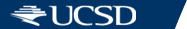 How Are Particle Systems Used?
Explosions
Large
Fireworks
Fire
Vapor
Clouds
Dust
Fog
Smoke
Contrails
Water
Waterfalls
Streams
Plants
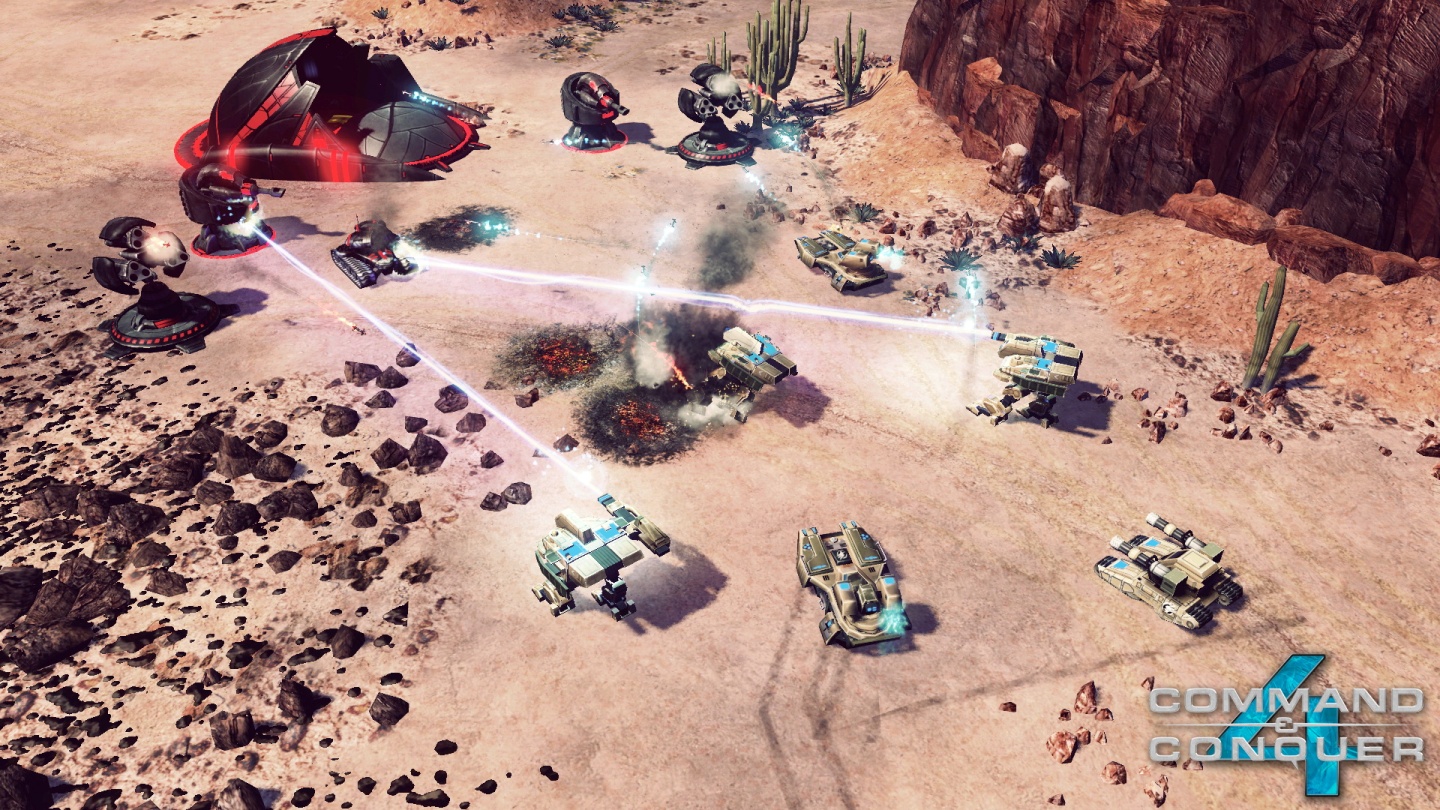 Command & Conquer 4: Tiberian Twilight
© 2010 Electronic Arts, Inc.
Wikipedia: http://bit.ly/gFGMjO
Adapted from slides © 2008 R. Malhotra, CSU San Marcos
CS 536, Intro to 3-D Game Graphics, Spring 2008 – http://bit.ly/hNhUuE
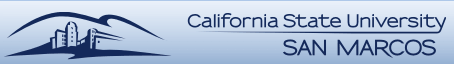 History of Particle Systems [1]:
Spacewar!
Developed in 1962 on Digital Equipment Corporation PDP-1
Steve “Slug” Russell, Martin “Shag” Graetz, Wayne Witaenem
Trig functions by DEC
Other features, Dan Edwards & Peter Samson
Used Pixel Clouds as Explosions
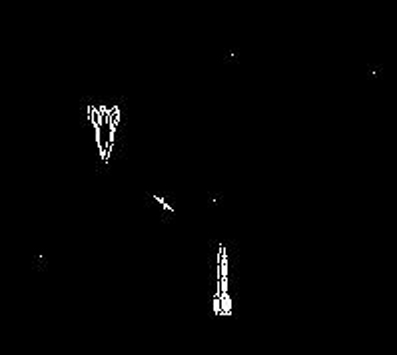 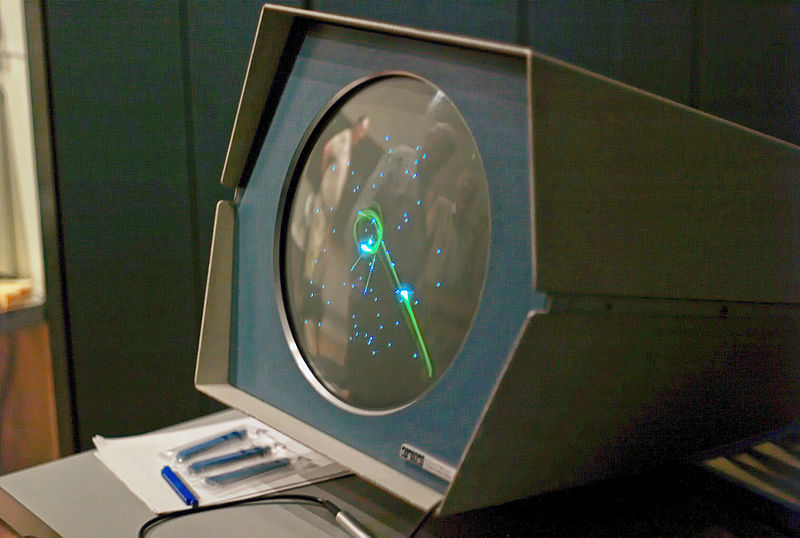 Spacewar! ©  1962 S. Russell et al.
Wikipedia: http://bit.ly/eaiWUW
Adapted from slides © 2008 R. Malhotra, CSU San Marcos
CS 536, Intro to 3-D Game Graphics, Spring 2008 – http://bit.ly/hNhUuE
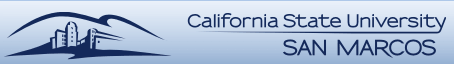 History of Particle Systems [2]:
Asteroids
Short Moving Vectors for Explosions
Probably First “Physical” Particle System (Collision Model) in Games
Hey, Hey, 16K © 2000 M. J. Hibbett, Video © 2004 R. Manuel http://youtu.be/Ts96J7HhO28
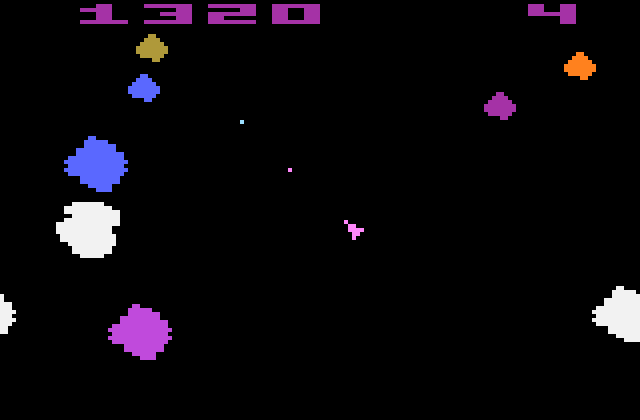 Asteroids  ©  1979 L. Rains & E. Logg
Wikipedia: http://bit.ly/hwfEQk
Adapted from slides © 2008 R. Malhotra, CSU San Marcos
CS 536, Intro to 3-D Game Graphics, Spring 2008 – http://bit.ly/hNhUuE
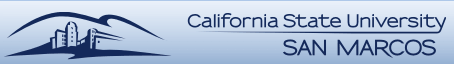 History of Particle Systems [3]:
Genesis Device inStar Trek II
Particle System for Genesis Bomb: http://youtu.be/Qe9qSLYK5q4
Part of Planetary Fly-By “Visualization”
One of Earliest Cinematic Uses
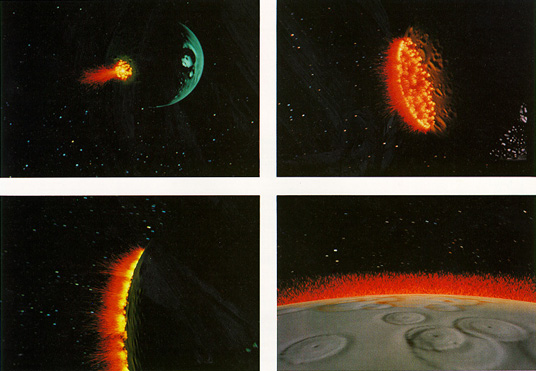 “Wall of Fire” effect from Star Trek II: The Wrath of Khan © 1983 Evans & Sutherland
Wikipedia: http://bit.ly/eXwrhb
Adapted from slides © 2008 R. Malhotra, CSU San Marcos
CS 536, Intro to 3-D Game Graphics, Spring 2008 – http://bit.ly/hNhUuE
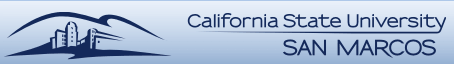 Definition &
Basic Particle System Physics
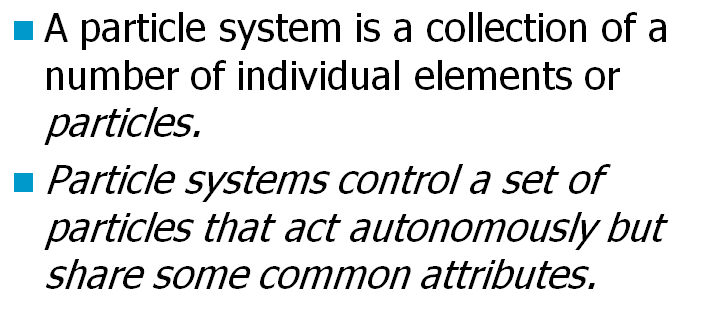 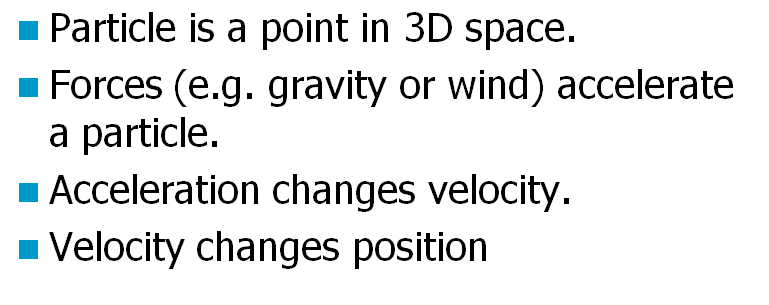 Adapted from slides © 2008 R. Malhotra, CSU San Marcos
CS 536, Intro to 3-D Game Graphics, Spring 2008 – http://bit.ly/hNhUuE
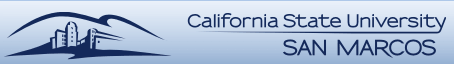 More Attributes of Particles
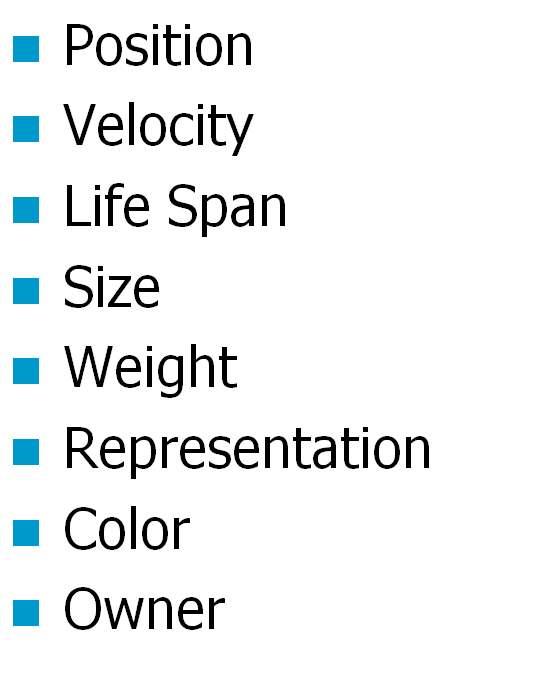 Adapted from slides © 2008 R. Malhotra, CSU San Marcos
CS 536, Intro to 3-D Game Graphics, Spring 2008 – http://bit.ly/hNhUuE
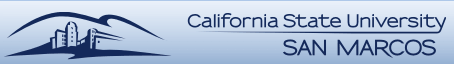 Methods of Particle Systems
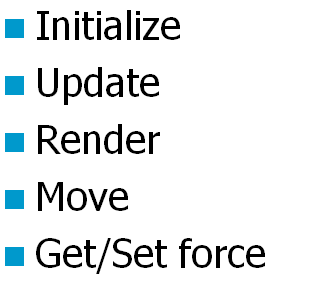 Adapted from slides © 2008 R. Malhotra, CSU San Marcos
CS 536, Intro to 3-D Game Graphics, Spring 2008 – http://bit.ly/hNhUuE
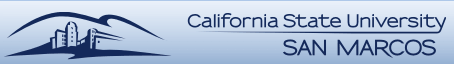 Implementation [1]:
Particle Struct
struct Particle
{
  Vector3  m_pos;          // current position
  Vector3  m_prevPos;      // last position
  Vector3  m_velocity;     // direction and speed
  Vector3  m_acceleration; // acceleration

  float   m_energy;        // how long particle is alive

  float   m_size;          // size of particle
  float   m_sizeDelta;     // change in size per time unit

  float   m_weight;        // how gravity affects particle
  float   m_weightDelta;   // change over time

  float   m_color[4];      // current color
  float   m_colorDelta[4]; // change over time
};
Adapted from slides © 2008 R. Malhotra, CSU San Marcos
CS 536, Intro to 3-D Game Graphics, Spring 2008 – http://bit.ly/hNhUuE
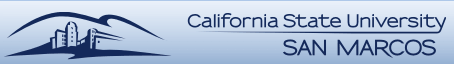 Implementation [2]:
Particle System Class
class ParticleSystem
{
   public:
      ParticleSystem (int maxParticles, Vector3 origin);
      // abstract functions
      virtual void  Update(float elapsedTime)     = 0;
      virtual void  Render()                      = 0;
      virtual int   Emit(int numParticles);
      virtual void  InitializeSystem();
      virtual void  KillSystem();
   protected:
      virtual void  InitializeParticle(int index) = 0;
      Particle *m_particleList;     // particles for this emitter
      int       m_maxParticles;     // maximum total number of particles
      int       m_numParticles;     // indices of all free particles
      Vector3   m_origin;           // center of the particle system
      float     m_accumulatedTime;  // track when last particle emitted
      Vector3   m_force;            // forces (gravity, wind, etc.) on PS
};
Adapted from slides © 2008 R. Malhotra, CSU San Marcos
CS 536, Intro to 3-D Game Graphics, Spring 2008 – http://bit.ly/hNhUuE
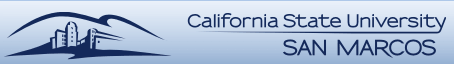 How to Represent Particles?
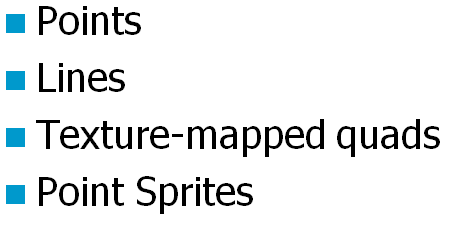 Adapted from slides © 2008 R. Malhotra, CSU San Marcos
CS 536, Intro to 3-D Game Graphics, Spring 2008 – http://bit.ly/hNhUuE
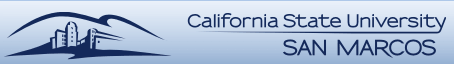 Rendering Particles [1]:
Points
glBegin( GL_POINTS );
   glVertex3f
      (m_position.x,
       m_position.y,
       m_position.z);
glEnd();
Adapted from slides © 2008 R. Malhotra, CSU San Marcos
CS 536, Intro to 3-D Game Graphics, Spring 2008 – http://bit.ly/hNhUuE
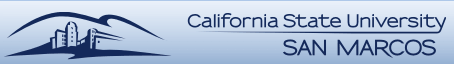 Rendering Particles [2]:
Lines
glBegin(GL_LINES);
   glColor4f( r, g, b, 0.1f );
   glVertex3f
      (m_position.x,
       m_position.y,
       m_position.z);
   glColor4f( r, g, b, a );
   glVertex3f
      (m_position.x + m_direction.x,
       m_position.y + m_direction.y,
       m_position.z + m_direction.z);
glEnd();
Adapted from slides © 2008 R. Malhotra, CSU San Marcos
CS 536, Intro to 3-D Game Graphics, Spring 2008 – http://bit.ly/hNhUuE
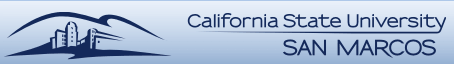 Rendering Particles [3]:
Quads
glBegin(GL_TRIANGLE_FAN);
   if (textured)
      glTexCoord2f(0.0f, 0.0f);
   glVertex3f(pts[0].x, pts[0].y, pts[0].z);
   if (textured)
      glTexCoord2f(1.0f, 0.0f);
   glVertex3f(pts[1].x, pts[1].y, pts[1].z);
   if (textured)
      glTexCoord2f(1.0f, 1.0f);
   glVertex3f(pts[2].x, pts[2].y, pts[2].z);
   if (textured)
      glTexCoord2f(0.0f, 1.0f);
   glVertex3f(pts[3].x, pts[3].y, pts[3].z);
glEnd();
Adapted from slides © 2008 R. Malhotra, CSU San Marcos
CS 536, Intro to 3-D Game Graphics, Spring 2008 – http://bit.ly/hNhUuE
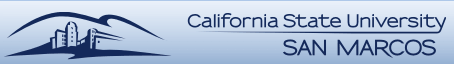 Rendering Particles [4]:
Point Sprites
glTexEnvf (GL_POINT_SPRITE,
           GL_COORD_REPLACE,
           GL_TRUE);
glEnable(GL_POINT_SPRITE);
glBegin( GL_POINTS );
   glVertex3f
      (m_position.x,
       m_position.y,
       m_position.z);
glEnd();
glDisable(GL_POINT_SPRITE);
See also Saar & Rotzler tutorial (2008): http://bit.ly/fkjBPY
Adapted from slides © 2008 R. Malhotra, CSU San Marcos
CS 536, Intro to 3-D Game Graphics, Spring 2008 – http://bit.ly/hNhUuE
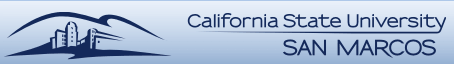 Point Sprites vs.
Textured Quads
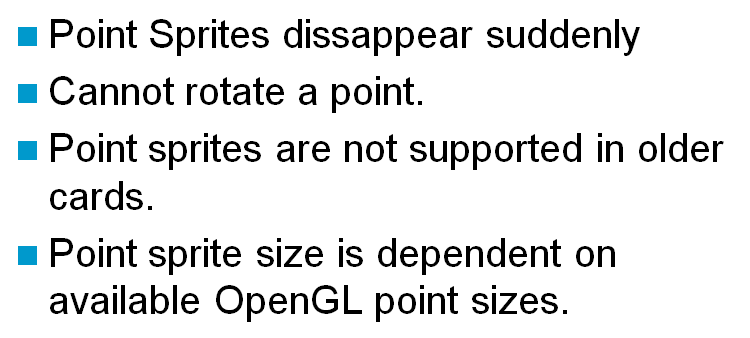 Adapted from slides © 2008 R. Malhotra, CSU San Marcos
CS 536, Intro to 3-D Game Graphics, Spring 2008 – http://bit.ly/hNhUuE
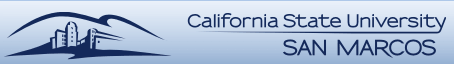 Particle Systems API v2
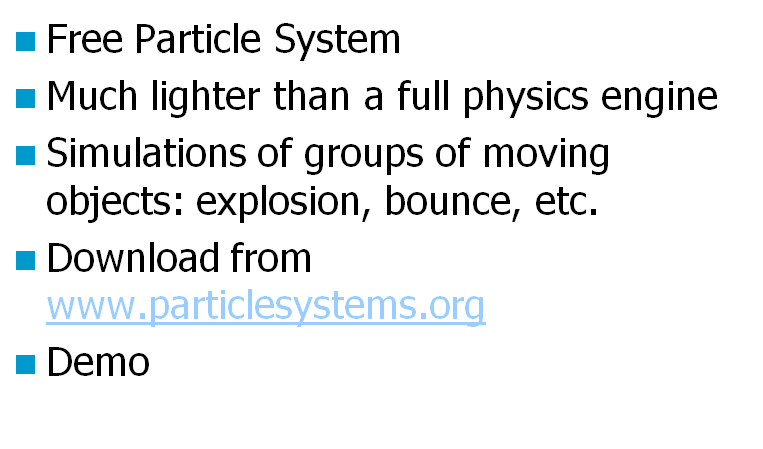 Wayback Machine archive (2007):
http://bit.ly/g5GqQc
Adapted from slides © 2008 R. Malhotra, CSU San Marcos
CS 536, Intro to 3-D Game Graphics, Spring 2008 – http://bit.ly/hNhUuE
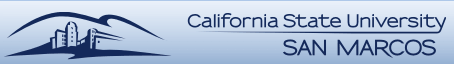 Advanced Topics
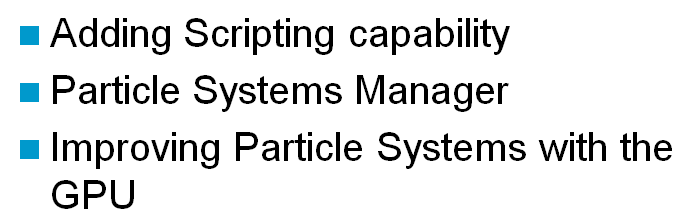 Adapted from slides © 2008 R. Malhotra, CSU San Marcos
CS 536, Intro to 3-D Game Graphics, Spring 2008 – http://bit.ly/hNhUuE
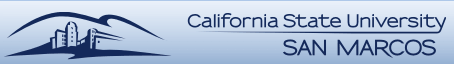 References
More OpenGL Game Programming – © 2006 D. Astle, http://bit.ly/eWM5kY
Particle Systems API © 2006 – 2007 D. K. McAllister: http://bit.ly/g5GqQc
“Everything about Particle System Effects”, L. Latta (Electronic Arts) http://bit.ly/dOQrwN 
Tutorial on particle systems, A. Johnson (University of Illinois Chicago): http://bit.ly/ekuC20
Spacewar!
In Java: http://spacewar.oversigma.com
More history: http://www.wheels.org/spacewar/
“Simulate fuzzy phenomena with particle systems”, J. Friesen, JavaWorld, http://bit.ly/ghgTqF
Adapted from slides © 2008 R. Malhotra, CSU San Marcos
CS 536, Intro to 3-D Game Graphics, Spring 2008 – http://bit.ly/hNhUuE
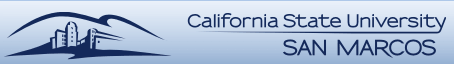 Summary
Reading for Last Class: §9.1, Eberly 2e; Particle System Handout
Reading for Today: Particle System Handout
Reading for Next Class: §5.3, Eberly 2e; CGA Handout
Last Class: Particle Systems
Collision response
Simulation, events: birth (emission), collision, death
Properties: mass, initial velocity, lifetime
Changing properties: color, position (trajectory)
Today: Lab on Particle Systems; Dissection of Working Program
Next Class: Computer-Generated Animation Concluded
Autonomous movement in agents vs. hand-animated characters
Inverse kinematics
Rag doll physics
Minimization models
More CGA resources
Terminology
Particle Systems – Simulation of Processes, Simple Physical Bodies
Events
Birth – particle generated based on shape, position of emitter
Collision – particle with object (including other particles)
Death – end of particle life, due to collision or expiration
Initial properties: mass, position, velocity, size, lifetime, color, owner
Change in properties: delta mass, position, etc.
Emitter – Point, Line, Plane or Region from which Particles Originate
Particle Fountain – Particle System with Directional Emitter
Sprite (Wikipedia: http://bit.ly/gyInPg)
Definition: 2-D image or animation made part of larger scene
Point sprite
Screen-aligned element of variable size
Defined by single point
(Saar & Rotzler, 2008): http://bit.ly/fkjBPY